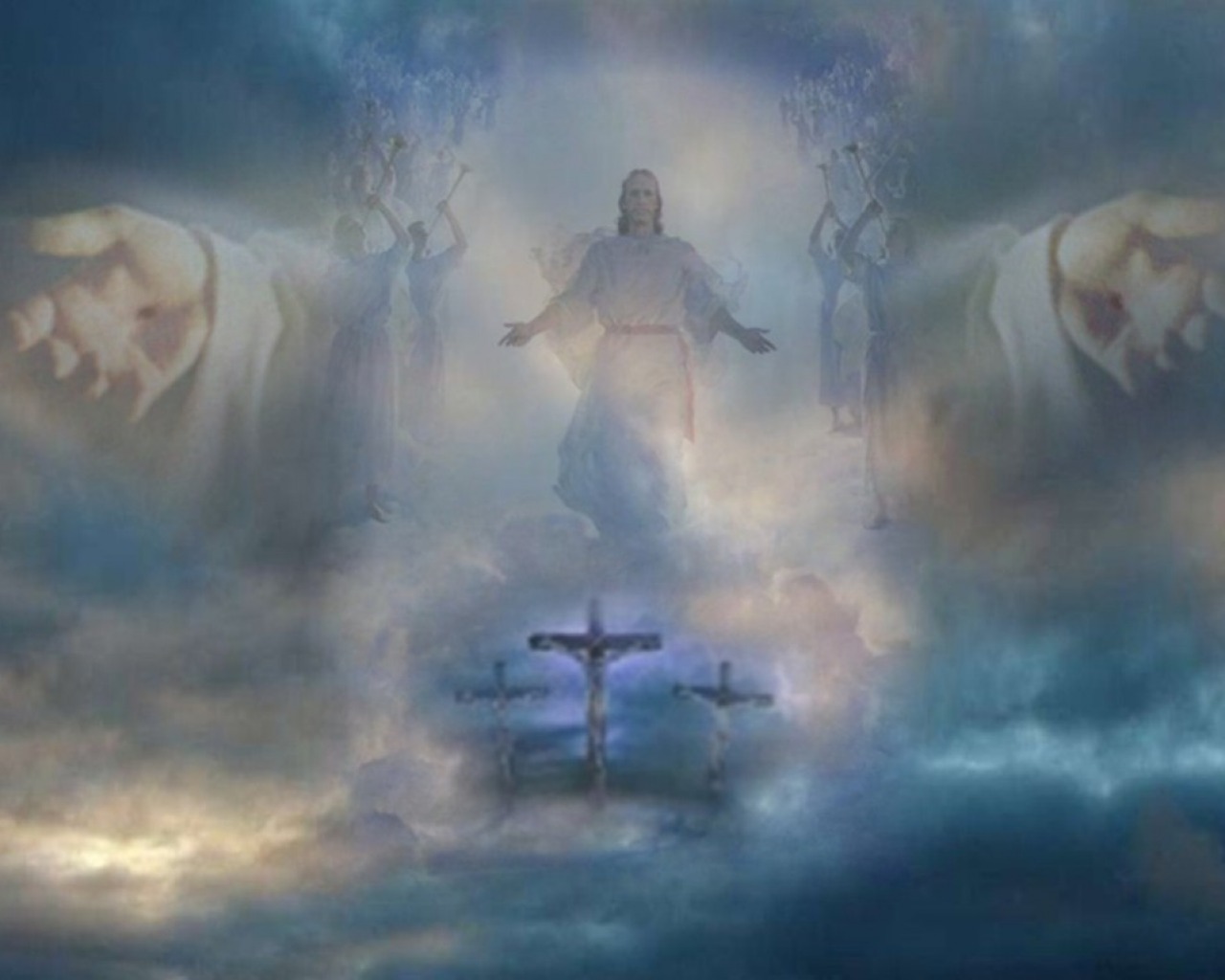 匿佇主的翅股下
Hidden in Under the Wings of the Lord
北區査經班 獻詩
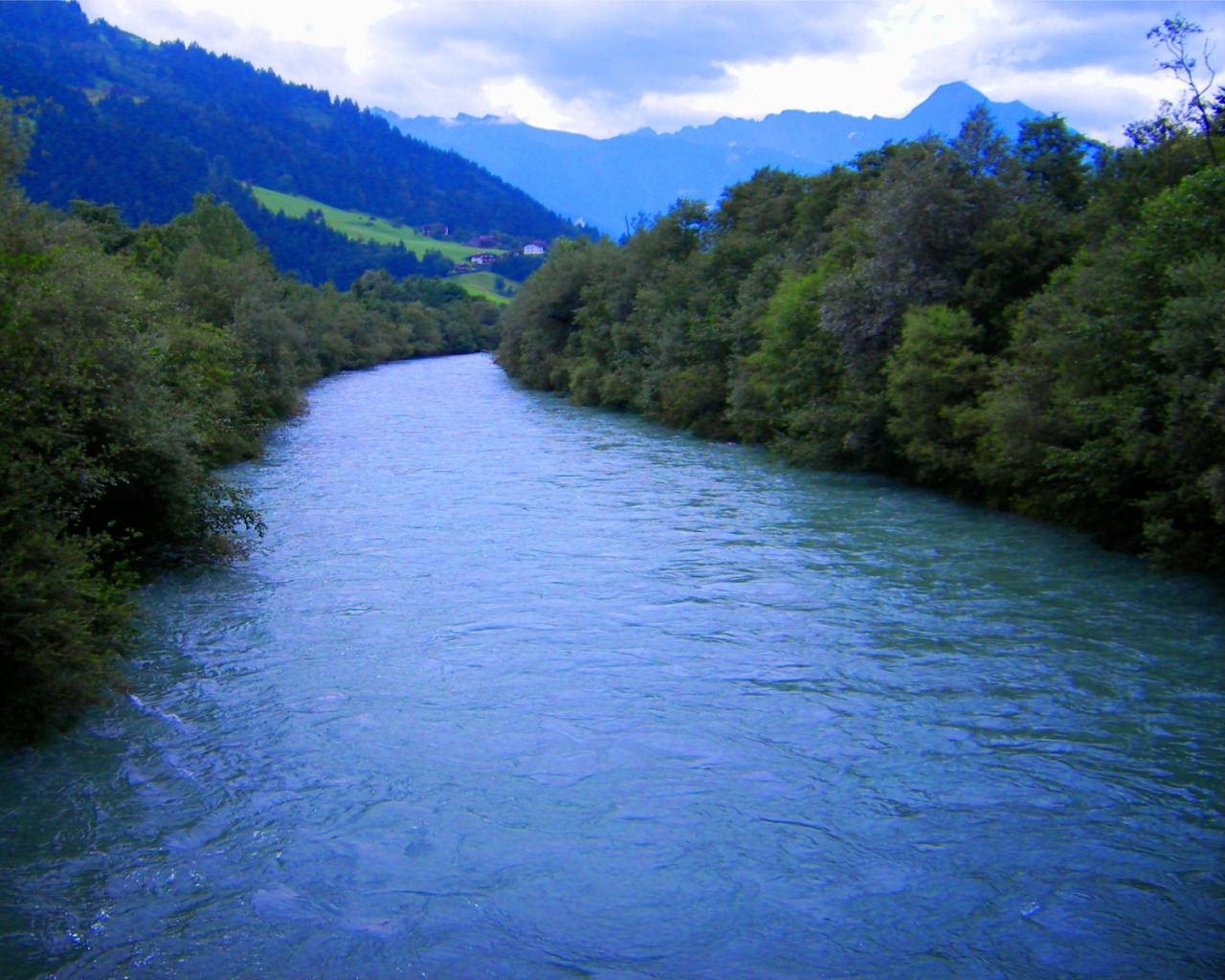 你若對水中經過,我的確及你佇啲,
你若經過江河,水的確袂淹密你.
When you pass through the waters, I will be with you; and when you pass through the rivers, they will not sweep over you.
1-6
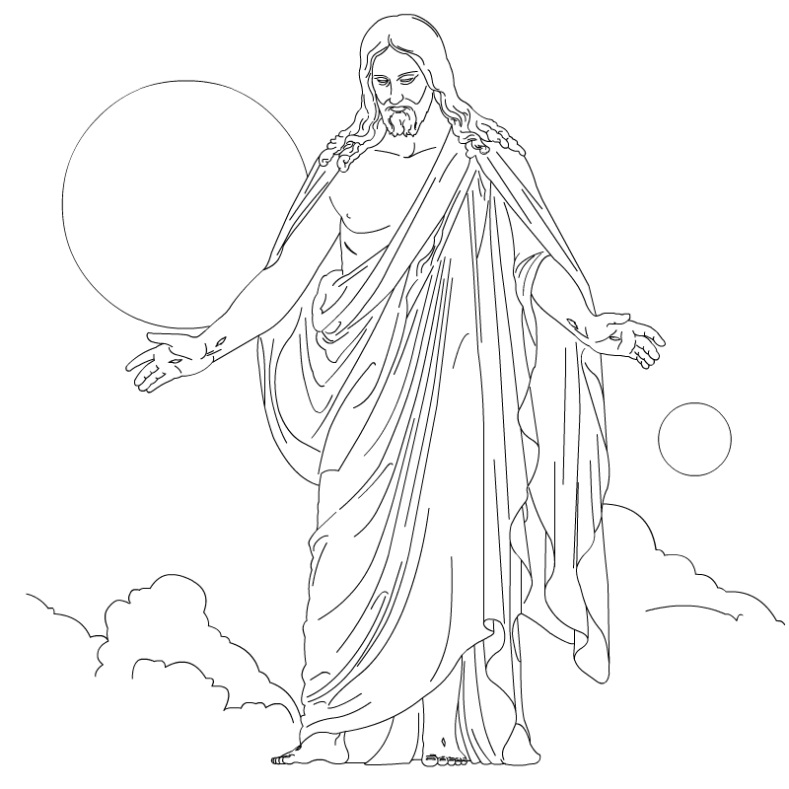 匿佇主的翅股下 
互你堅固擱勇壯
驚惶及失望的人 
就會找著平安
Hidden in under the wings of the Lord
Make you strong and sturdy
Dismayed and disappointed people,
Will find it safe
2-6
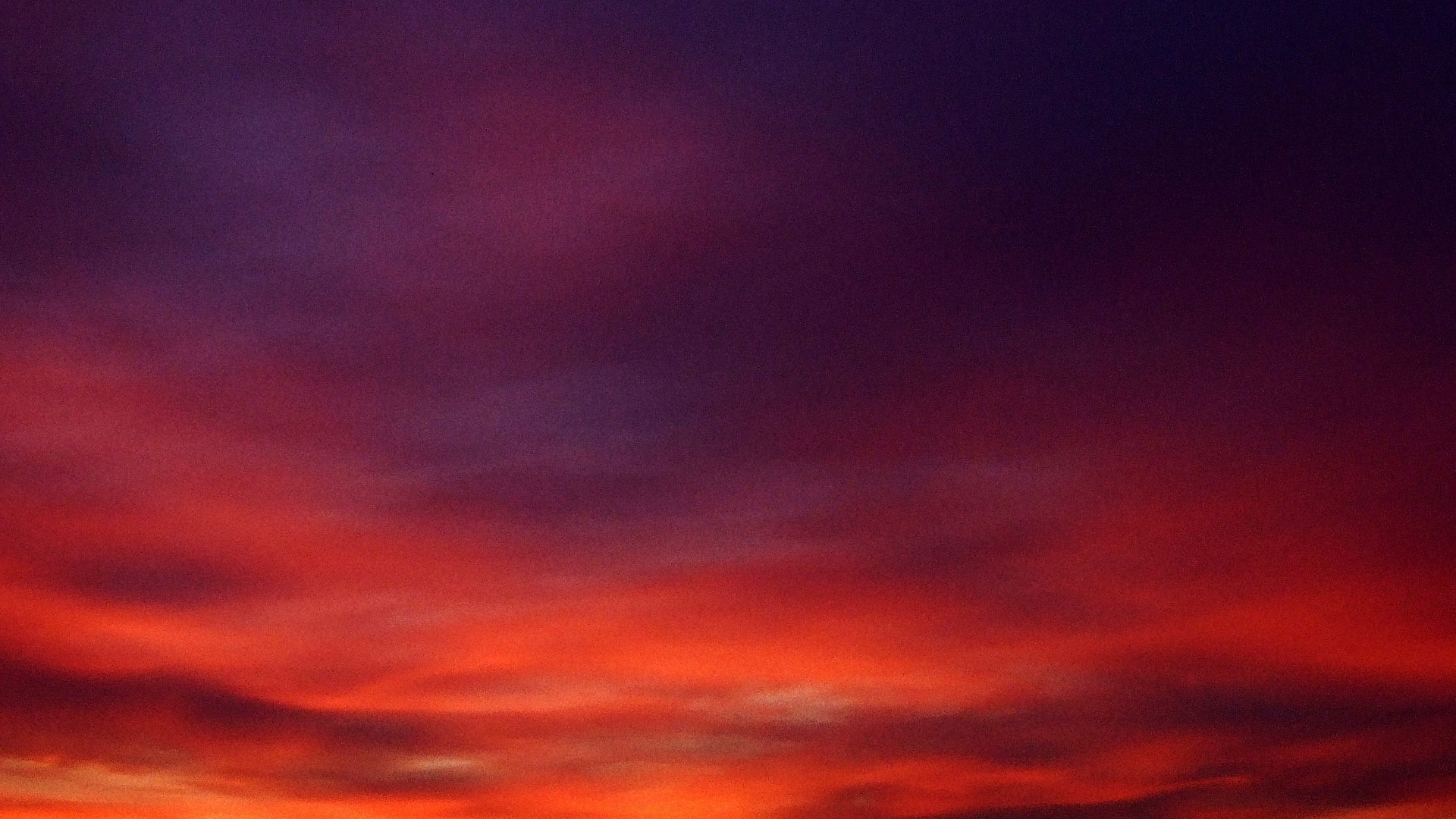 你若對火中經過
火的確袂燒著你
你若經過火焰中
亦袂燒著你的身上
匿佇主的翅股下
就會找著平安
When you walk through the fire, you will not be burned;  
 
When you walk through the fire,  the flames will not set you ablaze. 

Hidden in under the wings of the Lord 
Will find it safe
3-6
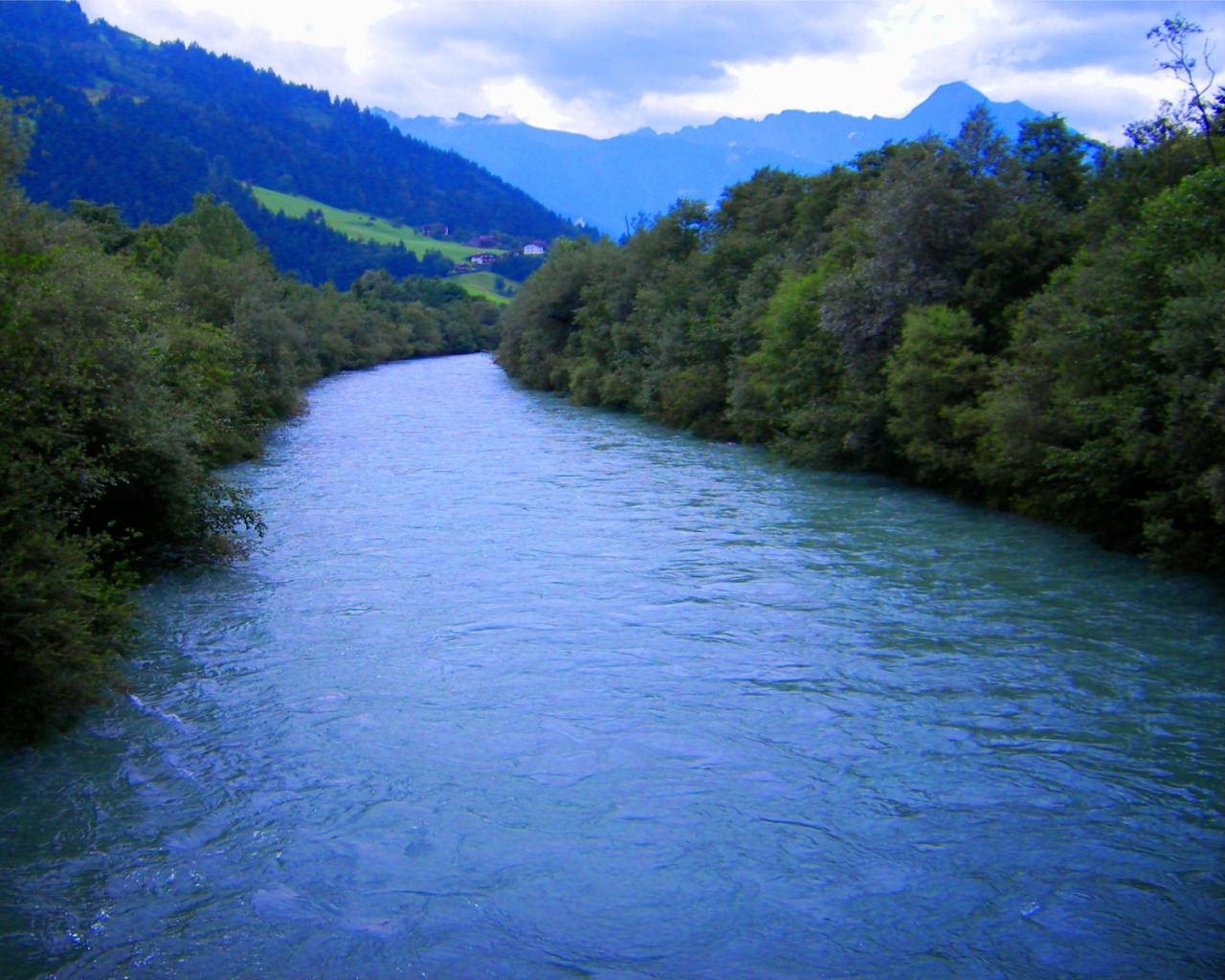 你若對水中經過,我的確及你佇啲,
你若經過江河,水的確袂淹密你.
When you pass through the waters, I will be with you; and when you pass through the rivers, they will not sweep over you.
4-6
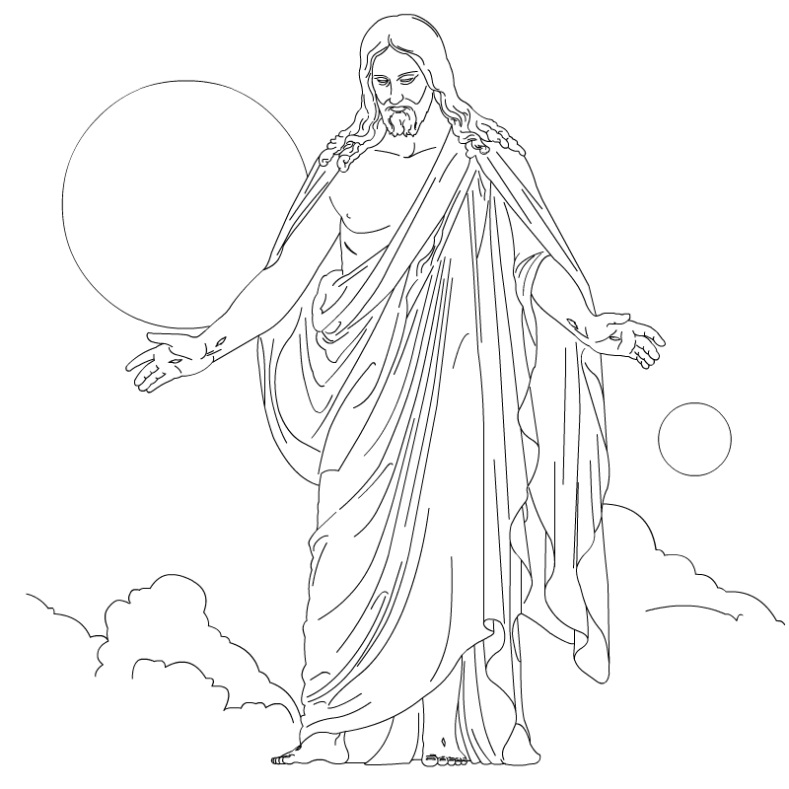 匿佇主的翅股下 
互你堅固擱勇壯
驚惶及失望的人 
就會找著平安
Hidden in under the wings of the Lord
Make you strong and sturdy
Dismayed and disappointed people,
Will find it safe
5-6
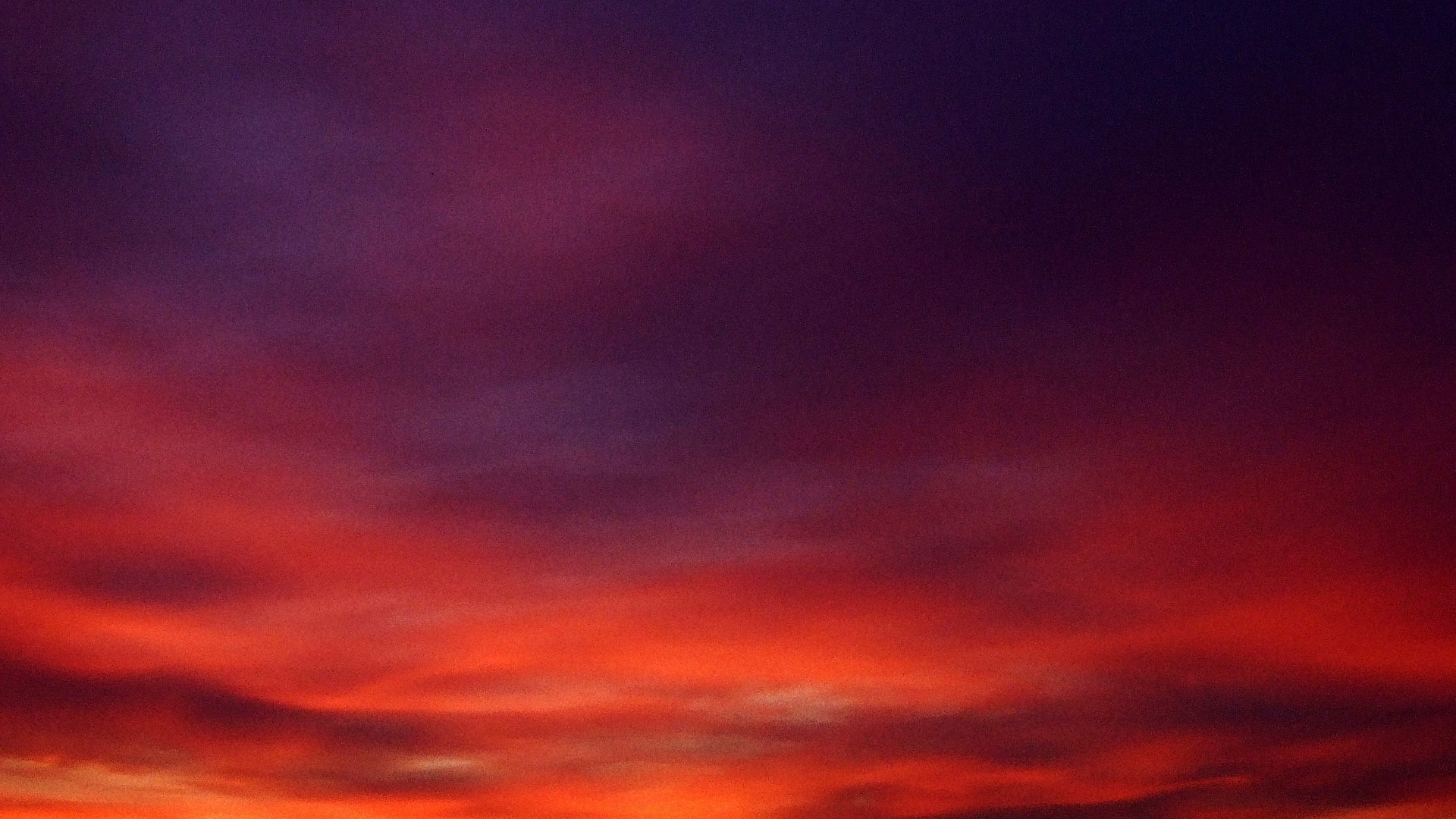 你若對火中經過
火的確袂燒著你
你若經過火焰中
亦袂燒著你的身上
匿佇主的翅股下
就會找著平安
When you walk through the fire, you will not be burned;  
 
When you walk through the fire,  the flames will not set you ablaze. 

Hidden in under the wings of the Lord 
Will find it safe
6-6